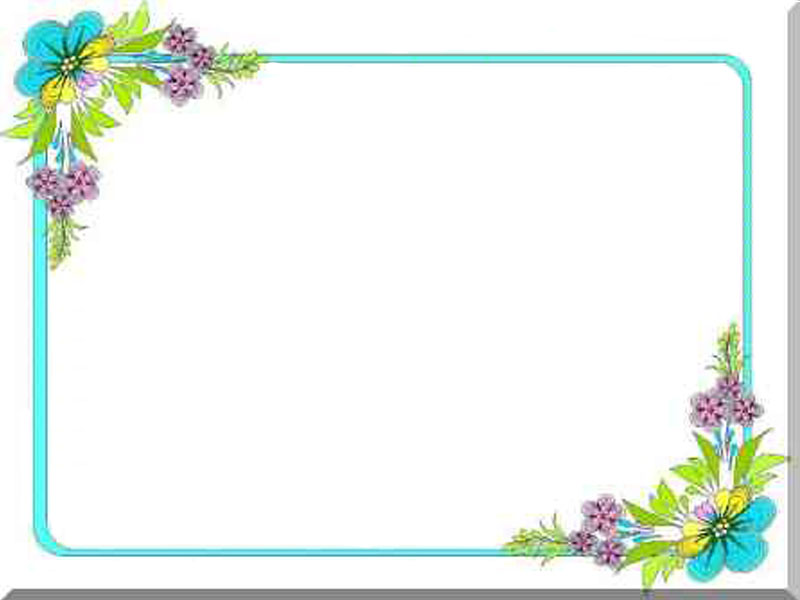 TOÁN 3
KẾT NỐI TRI THỨC VỚI CUỘC SỐNG
[Speaker Notes: Bài giảng soạn bởi Ngọc Lan]
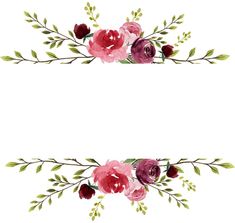 KHỞI ĐỘNG
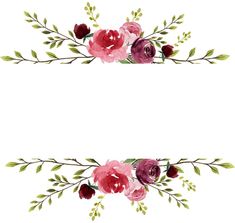 [Speaker Notes: Bài giảng soạn bởi Ngọc Lan]
[Speaker Notes: Bài giảng soạn bởi Ngọc Lan]
1. Trong phép chia hết số dư bằng mấy?
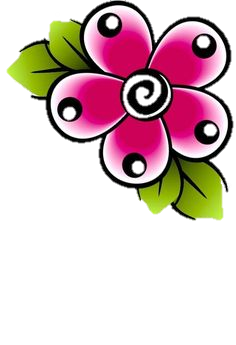 A. 2
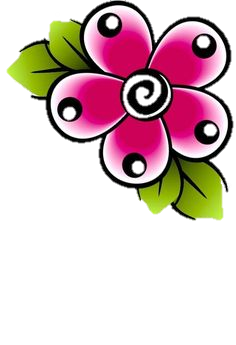 B. 1
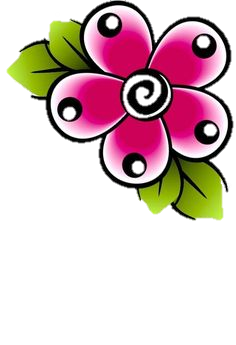 C. 0
C. 0
[Speaker Notes: Bài giảng soạn bởi Ngọc Lan]
2. Trong phép chia cho 2, số dư lớn nhất là:
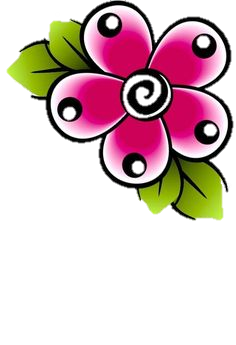 A. 2
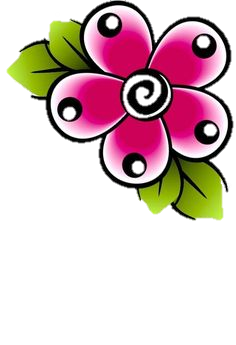 B. 1
B. 1
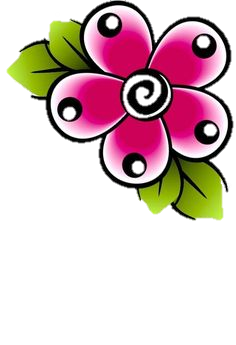 C. 0
3. Cho phép chia 29 : 7 = 4 dư ?
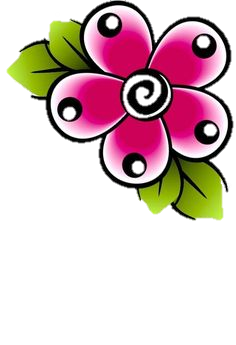 A. 1
A. 1
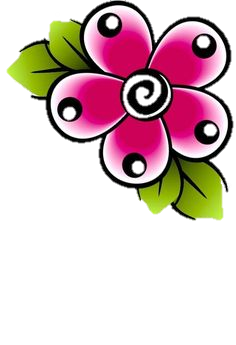 B. 2
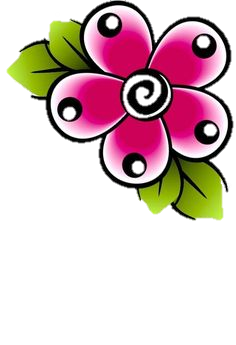 C. 3
[Speaker Notes: Bài giảng soạn bởi Ngọc Lan]
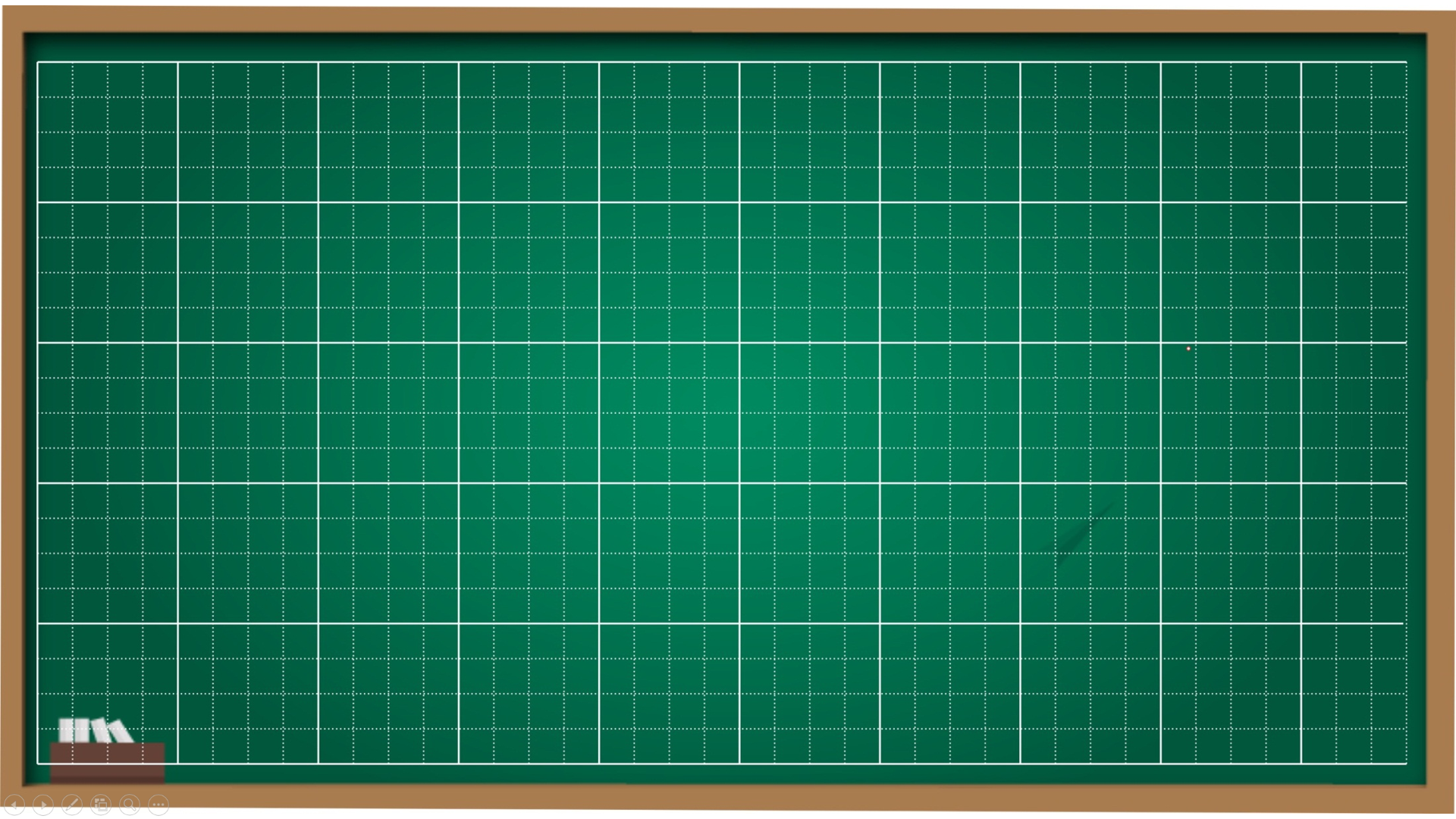 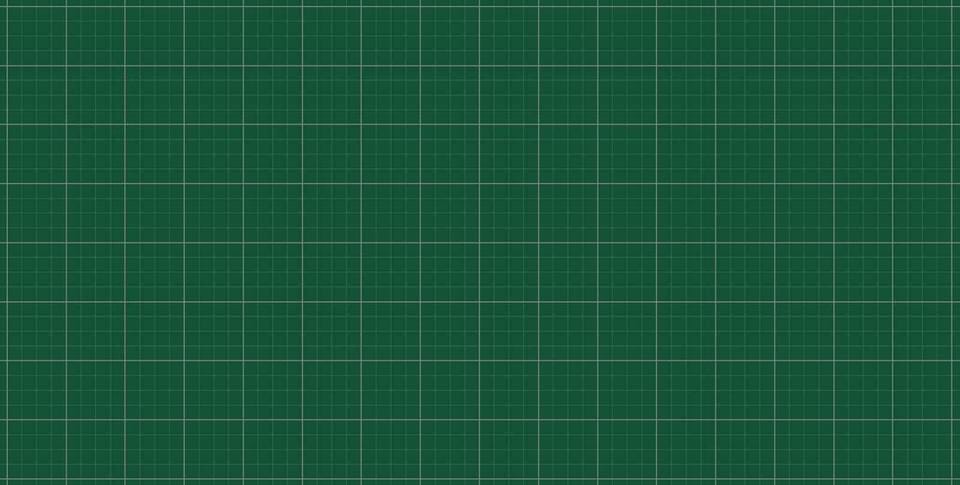 Thứ ….. ngày …. tháng … năm 2022
Toán
Bài 25: Phép chia hết, phép chia có dư (Tiết 2)
[Speaker Notes: Bài giảng soạn bởi Ngọc Lan]
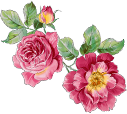 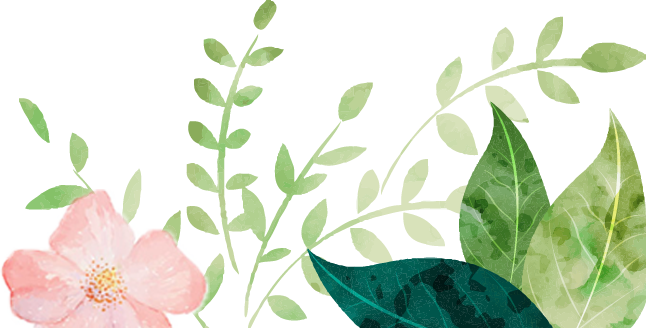 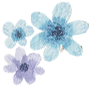 LUYỆN TẬP
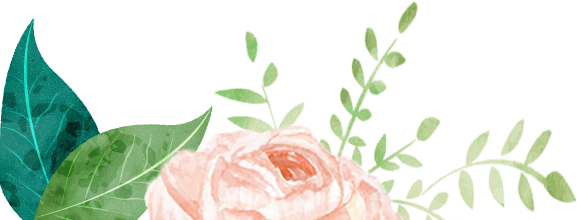 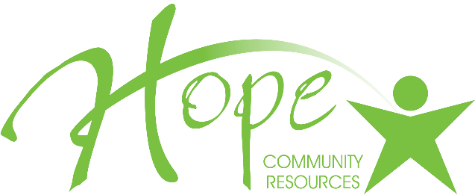 Sách giáo khoa/ Trang 74
[Speaker Notes: Bài giảng soạn bởi Ngọc Lan]
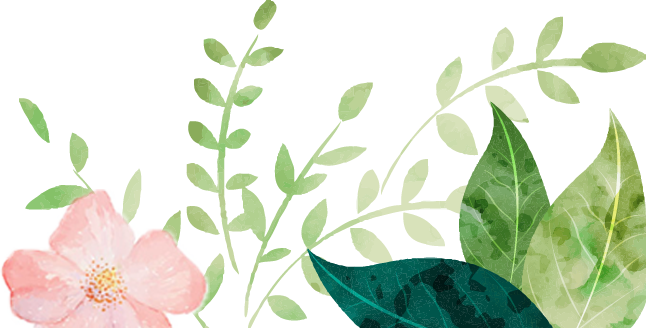 Tính.
1
HS làm vở
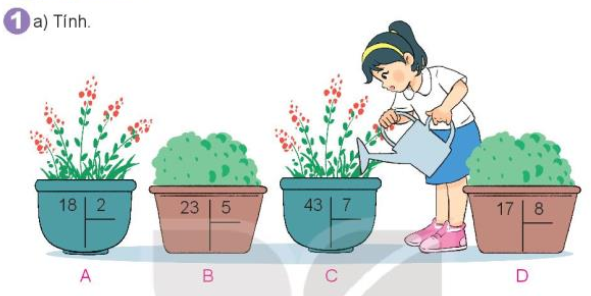 24
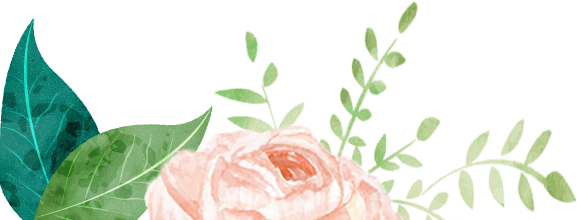 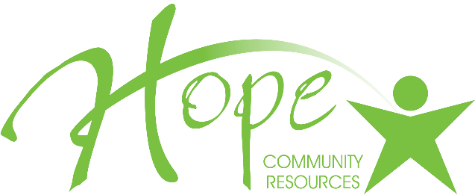 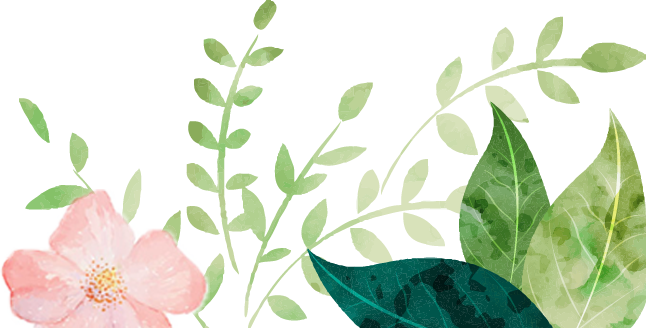 a. Tính.
1
HS chia sẻ
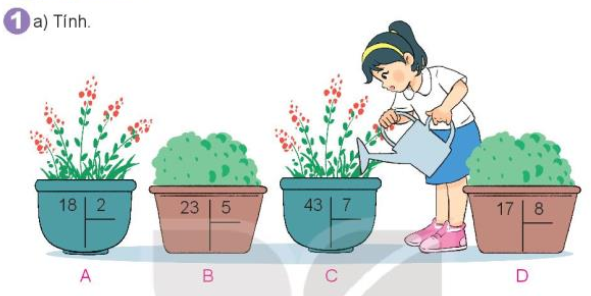 18
20
42
9
16
4
6
2
0
1
3
1
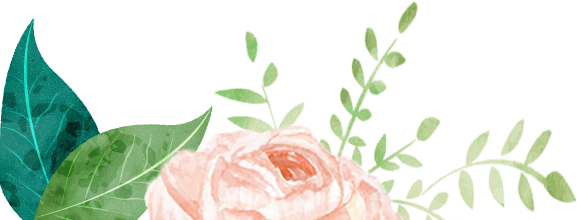 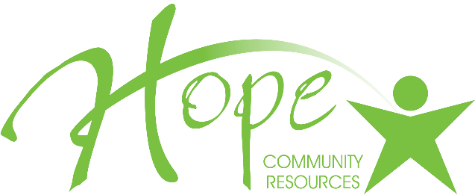 [Speaker Notes: GV hỏi: Trong phép chia có dư thì số dư như thế nào với số chia?]
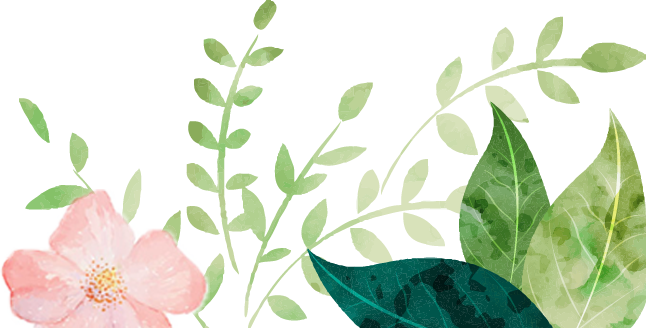 b. Chậu cây nào ở câu a ghi phép chia có số dư là 3?
1
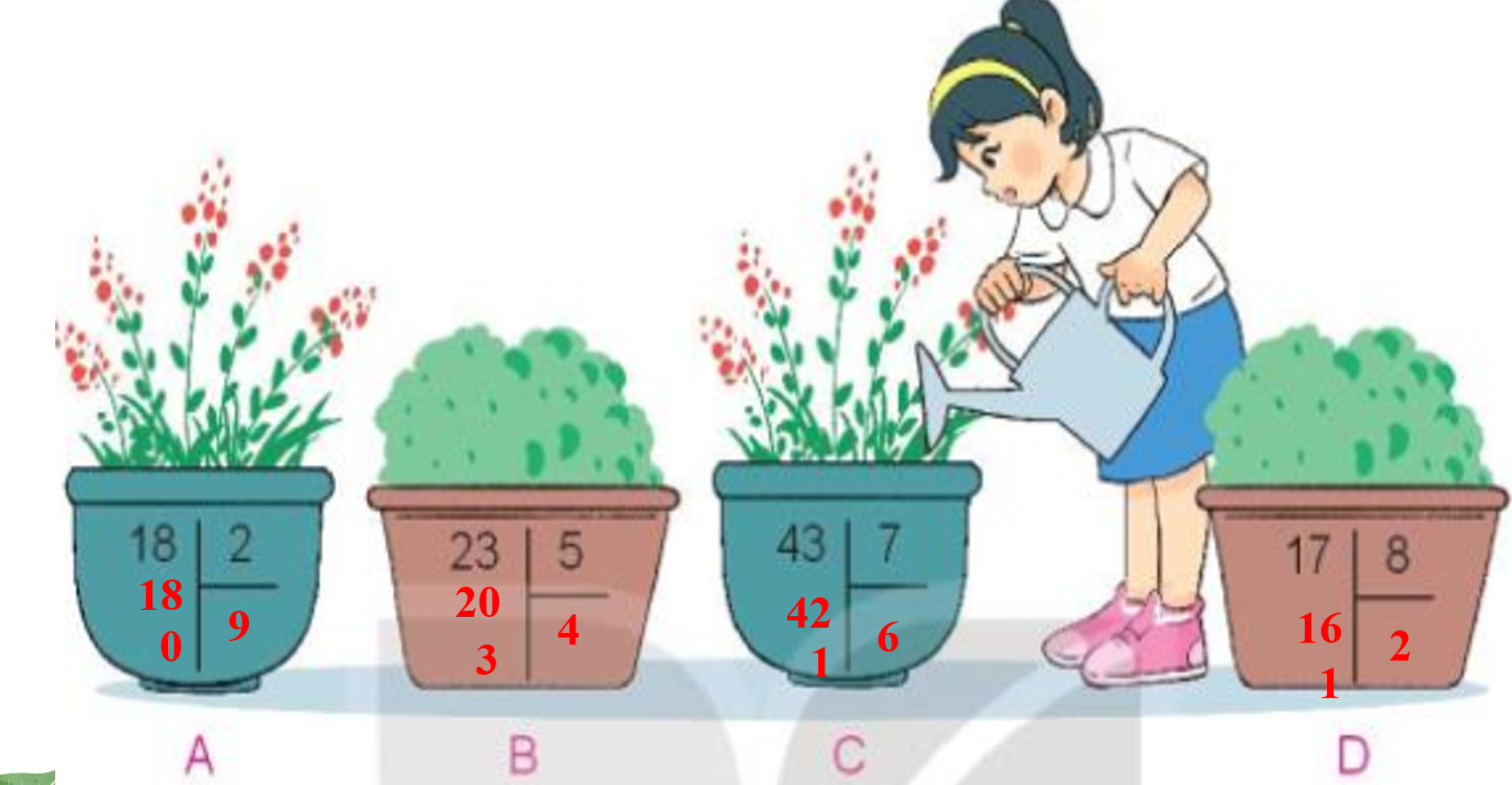 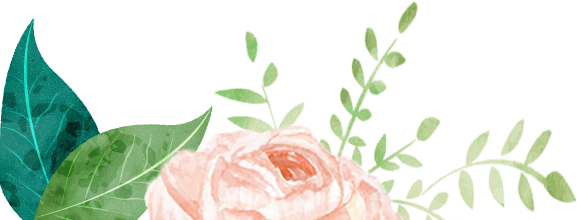 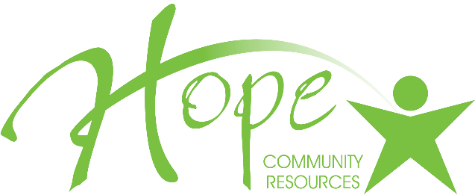 2. Chọn số dư của mỗi phép chia dưới đây.
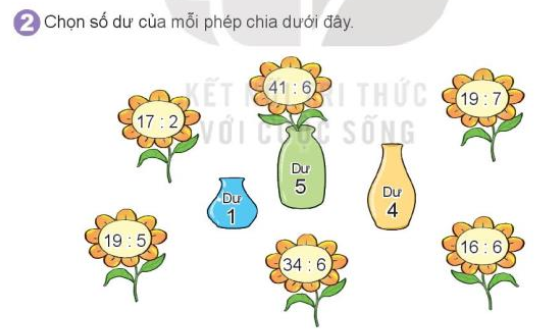 3. Rô bốt chia 56 con cá vào các rổ, mỗi rổ có 8 con cá. Hỏi Rô – bốt chia được bao nhiêu rổ cá như vậy?
Bài giải:
Tóm tắt:
1 rổ có          : 8 con cá
56 con cá chia:…. rổ cá?
Rô – bốt chia được số rổ cá là:
56 : 8 = 7 (rổ)
Đáp số: 7 rổ cá.
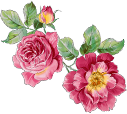 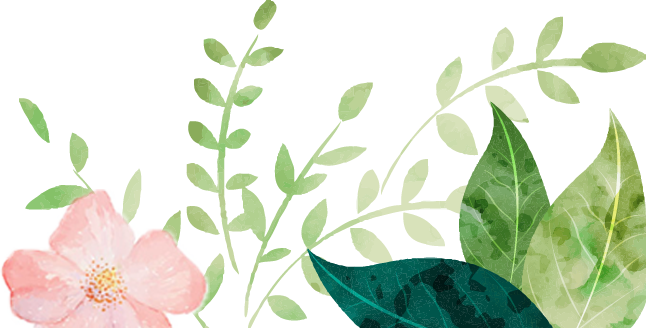 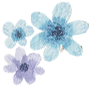 VẬN DỤNG, 
TRẢI NGHIỆM
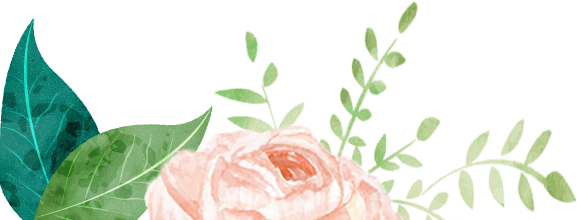 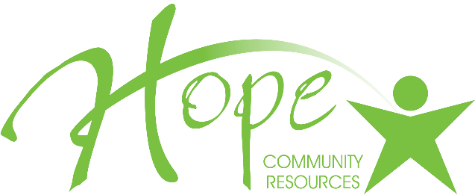 [Speaker Notes: Bài giảng soạn bởi Ngọc Lan]
1
2
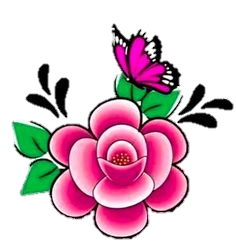 3
4
Trong phép tính: 30 : 5 = 6 thì số dư là:
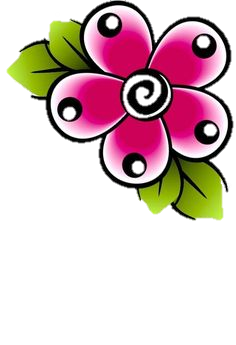 A. 2
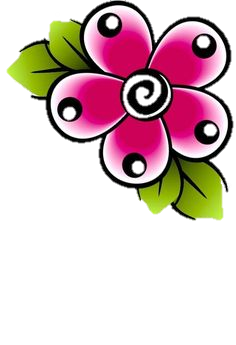 B. 1
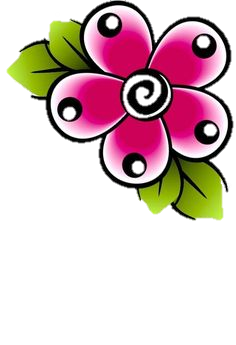 C. 0
C. 0
Trong phép chia cho 3 các số dư có thể là:
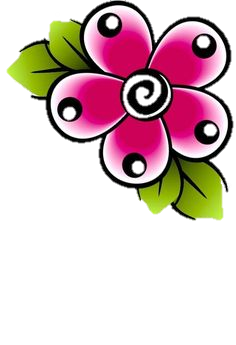 A. 1,2,3
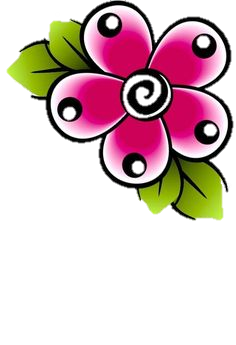 B. 0, 1, 2
B. 0, 1, 2
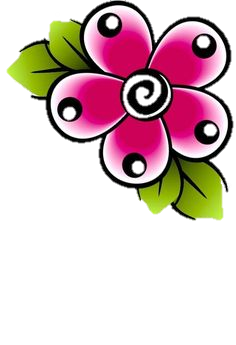 C. 0, 1, 3
Trong phép chia: 31 : 6 thì khẳng định nào là đúng?
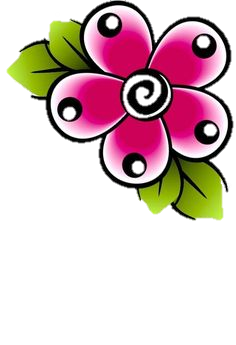 A. Thương là 5 (dư 0)
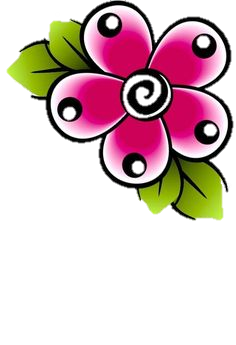 B. Thương là 6 (dư 1)
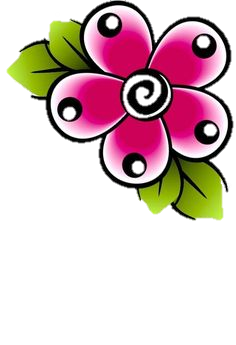 C. Thương là 5 (dư 1)
C. Thương là 5 (dư 1)
Trong phép chia có dư thì số dư như thế nào với số chia?
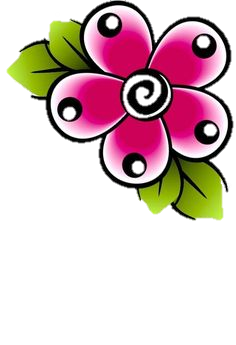 A. nhỏ hơn
A. nhỏ hơn
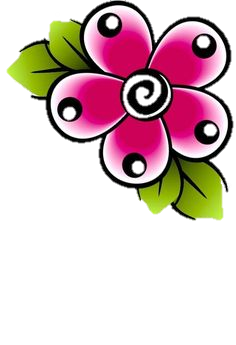 B. lớn hơn
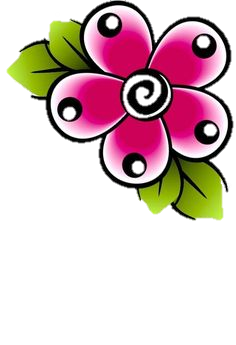 C. bằng
DẶN DÒ
- Ôn tập các kiến thức đã học
- Chuẩn bị bài sau: